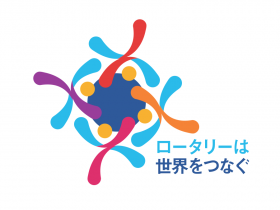 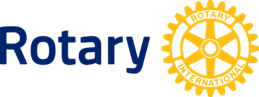 国際ロータリー第3地域
戦略計画推進セミナー
2019年7月13日
ホテルグランヴィア大阪

国際ロータリー理事　三木明
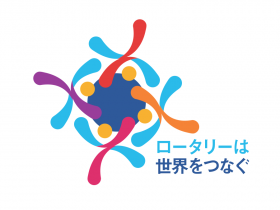 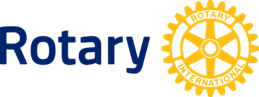 国際ロータリーの戦略計画立案の
優先事項と目的

ロータリーのビジョン声明
私たちロータリアンは、世界で、地域社会で、
そして自分自身の中で、持続可能な良い変化を生むために
人びとが手を取り合って行動する世界を目指しています。
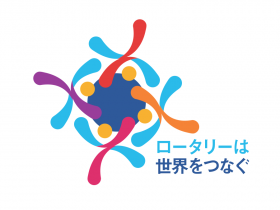 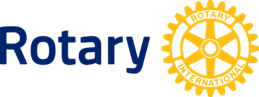 1905年の設立以来、友人や仕事上の人間関係
を築き人びとのニーズに取り組む奉仕を行う
ことは、ロータリーでの経験の中核を成して
きました。
世界中のクラブでこのような経験を提供できる
ことは、ロータリーの強さの証でもあります。
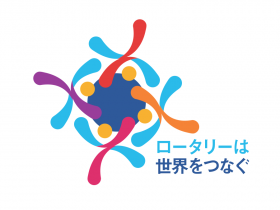 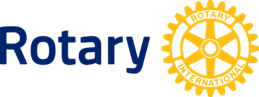 ポリオ根絶まであと一歩のところまできた
ロータリーは、次なる課題に取り組む心構えが
できています。
より多くの仲間を迎え入れ、より大きなインパクトを
もたらし、世界に変化を生み出すための新たな
ビジョンの実現に向けて、行動を起こす時が来て
います。
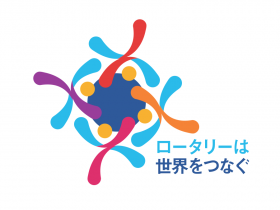 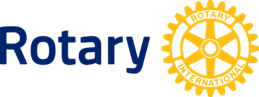 今日の世界は、
1905年の世界と同じではありません。
人口動態が変わり、変化のスピードが加速し、
テクノロジーによってつながりや
奉仕の新たな機会が生み出されています。
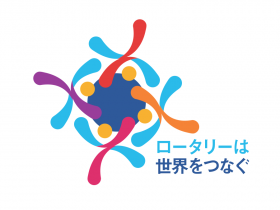 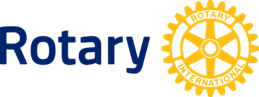 不変なのは、ロータリーを定義づける価値観
すなわち「親睦」「高性」「多様性」「奉仕」
「リーダーシップ」に対するニーズです。

過去を敬い、未来を見据えながら、私たちは
進化を遂げ、ロータリーを時代に即した組織
とするだけでなく、繁栄させることができます。
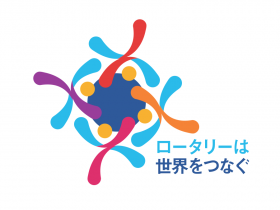 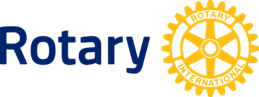 国際ロータリーとロータリー財団の
ビジョンを達成するため、
今後5年間の活動を方向づける
4つの優先事項が定められました。
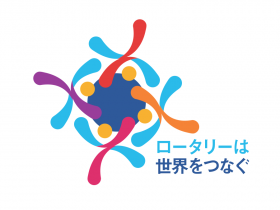 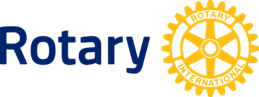 より大きなインパクトをもたらすロータリーは、
人びとの生活をより良くするための変化を
もたらそうと努力しています。
ロータリー会員は、幅広い奉仕活動で
ボランティアとなり、資金的なリソース
を捧げていますが、今後は活動の結果と成果
をより効果的に図っていくこととなります。
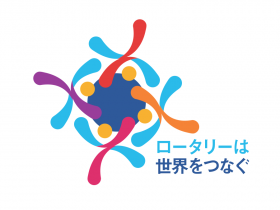 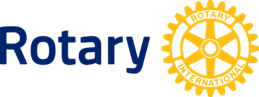 ロータリーは、入会者、協力団体、
寄付者にとって魅力ある団体で
あり続けるために、
プログラムに力を注ぎ、持続的な
成果を実証していきます。
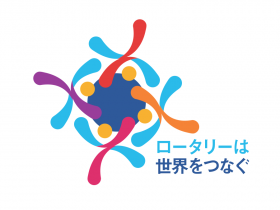 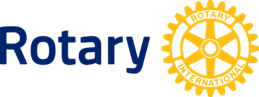 目的：

※ポリオを撲滅し、残された資産を活用する
※ロータリーのプログラムおよび
　　ロータリーが提供する体験に焦点を当てる

※活動成果を挙げ、それを測る能力を高める
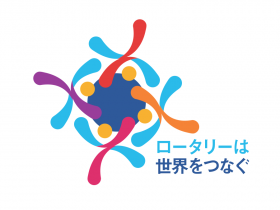 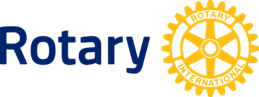 参加者の基盤を広げる

人びとは、世界に変化をもたらし、人間関係を築く方法を求めています。
私たちは、人びとが求めていることをロータリーで見つけられるよう、
どのように手助けできるでしょうか。
その答えは、より多くの人や組織が参加できる独特な機会を
創り出すことです。
クラブは、これからもずっと大切です。
その一方で、全世界に会員基盤を広げるために、
より多くの参加者をロータリーに迎え入れる画期的な方法を
使って現在の構造を拡大し、一体となって行動できる意義ある方法を
提供していきます。
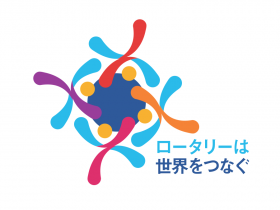 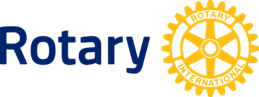 目的：

※会員基盤と参加者の基盤を広げ、多様化する
※ロータリーへの新しい経路を創り出す
※ロータリーの開放性とアピール力を高める
※活動成果とブランドに対する認知を築く
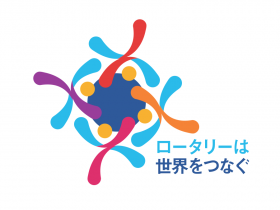 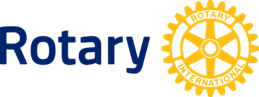 参加者の積極的なかかわりを促す
めまぐるしく変わる現在の世界にクラブが直面している課題を認識しているロータリーは、
会員の参加と維持を促すような経験をクラブが
提供できるよう支援します。
会員に経験と価値を提供できるようクラブを
支援することで、ともに奉仕し、人間関係
を広げ、より満足のいく経験をロータリーで
得られる機会を、ロータリアンや他の
参加者に提供することができます。
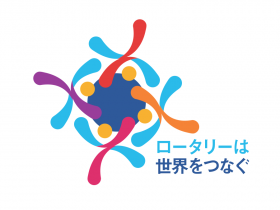 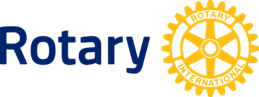 目的：
※クラブが会員の積極的参加を促せるよう　　
　　支援する
※価値を提供するため、参加者中心のアプ
　　ローチを開発する
※個人的／職業的なつながりを築くための
　　新たな機会を提供する
※リーダーシップ育成およびスキル研修の機会
　　を提供する
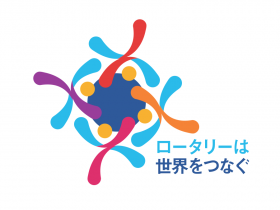 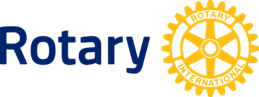 適応力を高める
ビジョンを達成し、変わりゆく世界的な
傾向に追いつくため、構造と文化を進化させ
ていかなければなりません。
私たちは、すべての参加者を効率よく、
柔軟で、効果的に支援できるような運営と
ガバナンスの構造を築きます。
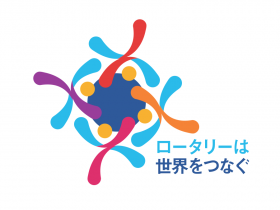 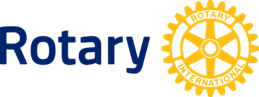 目的：
※研究と革新、および進んでリスクを負うこと
　　への意思を奨励する文化を築く
※ ガバナンス、構造、プロセスを合理化する
※意思決定におけるより多様な考え方を育む
　　ために、ガバナンスを見直す
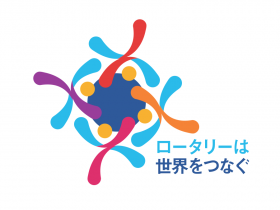 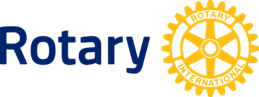 行動計画
私たちは「世界を変える行動人」として、
　　　　　　　　　強い目的意識を共有しています。
一世紀以上前、私たちは、人と人とのつながりを礎とする
奉仕のリーダーシップという新しいモデルの先駆けとなり
ました。 今日、このつながりは、世界に広がるネットワーク
となって文化間、言語間、世代間、地域間に橋を渡し、
より良い世界のビジョンを分かち合っています。
私たちは行動人として、このビジョンの実現には計画が必
要であることを知っています。
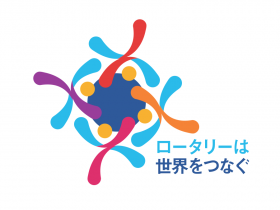 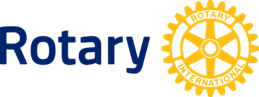 今後5年間のロータリーの計画は、 

「より大きなインパクトをもたらす」
「参加者の基盤を広げる」
「参加者の積極的なかかわりを促す」
「適応力を高める」ことです。
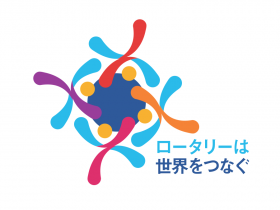 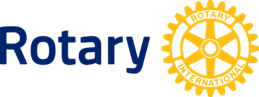 この計画の実現を促すことによって、
より力強くて効果の高いロータリーの
未来を次世代のリーダーと後世の人びとに
残すことができます。
私たちの計画は、これまでに実証されてきた
ロータリーの価値観に根づいており、ロータ
リアンの優れた能力と活力を土台としています。
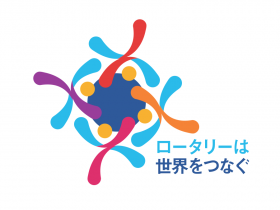 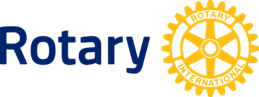 この計画は、ロータリーと世界が直面する課題
を見極め、テクノロジー時代における人間同士の
つながりの価値を守るものです。
また、この計画を通じて世界各地で可能性が生み
出され、優れたアイデアが生まれます。
この計画は、年度から年度へのビジョンの継続性
をもたらし、共通目標の達成に向けた前進を可能
とします。これが私たちの行動計画です。
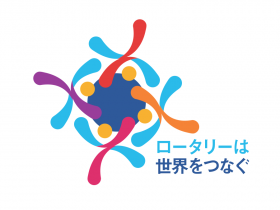 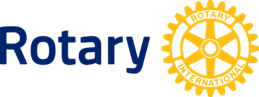 優先事項1
より大きなインパクトをもたらす
「世界を変える行動人」は、問題を効果的に解決します。
ロータリアンがこれほどの活動実績を挙げているのは
なぜでしょうか。
私たちは、人と人との関係に投資します。
私たちは、証拠に基づいて決定します。
私たちは、持続可能な解決を生み出すためにネットワーク
駆使する方法を知っています。
そして、プロジェクト、クラブ、職業の経験から絶えず
学び続けています。
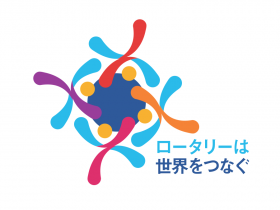 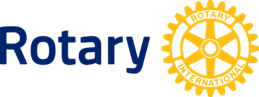 私たちは、ポリオ根絶活動で強みを結集して何が可能となる
かを実証し、人びとが真に必要とする解決を生み出し、成功と
失敗から学ぶために評価を重ねてきました。
これは、世界中の子どもへの教育、水と衛生設備の公平な
アクセス、地域経済の持続可能な発展といった壮大な目標に
向けて、私たちが繰り返し用いてきたモデルです。
地域社会や世界で変化をもたらすために、私たちの専門知識
を生かす新たな方法を探りましょう。これからも世界に対する
ロータリーのインパクトを実証していきましょう。
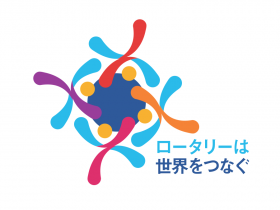 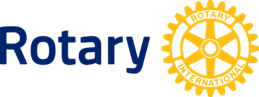 優先事項2
参加者の基盤を広げる
「世界を変える行動人」は、互いに刺激しあい、インス
ピレーションを与えあいます。
より多くの人が結束すれば世界を変える力が高まることを、
私たちは知っています。ロータリーの大きな夢、思いやりの
心、寛容の精神を、人びとに認知してもらいたいと私たちは
願っています。なぜなら、そのような認識があれば、多くの
人が求める人間同士のつながりの源がロータリーにあること
を理解してもらえるからです。
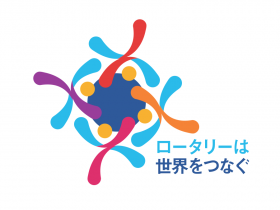 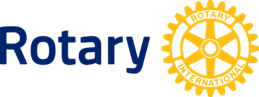 ロータリーのストーリーを多くの人に、
しかも力強く語ることで、世界を変えること
への希望を与え、変化を生み出す一員となる
ことへと聞き手を導くことができるでしょう。

目標を共有する人たちが一緒に活動できるよう、
つながりと機会をつくり出しましょう。
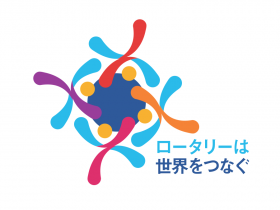 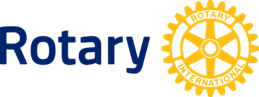 優先事項3
参加者の積極的なかかわりを促す
「世界を変える行動人」は、人びとのニーズを理解しようと
努めます。
しかし、私たちが奉仕する人だけでなく、奉仕に参加する人も、
自分の存在が認められ、声が聞き入れられていると感じる
必要があります。
参加者たちは、個人的、職業的に重要で、やりがいの
ある体験を求めています。
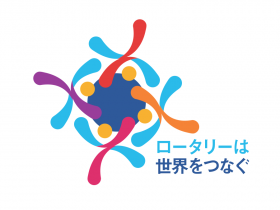 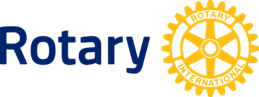 優先事項3
キャリアのあらゆる段階でロータリーから何かが得られ
ると分かれば、参加者たちは、ほかに多くのネットワーク
づくりやボランティア活動の
選択肢があったとしても、ロータリーの活動に全力を
注いでくれるようになります。
参加者のニーズ、期待、成長を活動の中心に据えることを、
再び誓いましょう。
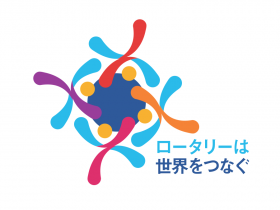 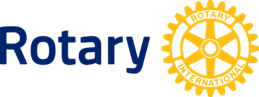 優先事項4
適応力を高める
「世界を変える行動人」は、独創性があり、起業家精神にあふれ、
困難にもくじけません。
ロータリーの歴史を通じて、持続可能な変化を世界にもたらす新しい
方法を見つけることが私たちの得意とするところであることを示して
きました。また、私たちは職業を通じて、あらゆる団体を前進させる
方法を心得ていることを実証してきました。
だからこそ、ロータリーの組織原則に新しいアプローチが取り入れら
れたとしても、ロータリーの真髄が脅かされることは決してありません。
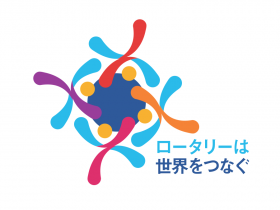 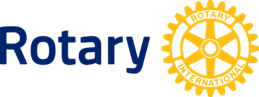 私たちは、新しい機会を追求し、リーダーと
なるためのより多くの道をつくり、多様な声
を対話に取り入れ、かつ自信をもって運営す
る準備が整っています。
自己に忠実でありつつ、今後115年間、変化の
先を行きましょう。
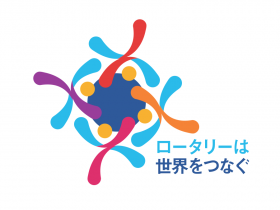 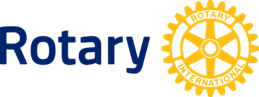 なぜ新しい行動計画ができたのですか？

今日の世界は、ロータリーが誕生した1905年の世界
とは異なります。人口構成は変わり、変化の速度は
増し、テクノロジーによってネットワークと奉仕の
ための新しい機会が生まれています。
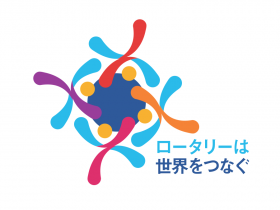 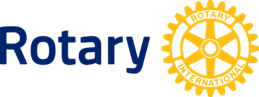 しかし、変わらないこともあります。
それは、親睦、高潔性、多様性、奉仕、
リーダーシップ、つまりロータリーを定義する
価値観に対するニーズです。
ロータリーの新しい計画によって、私たちは過去を
称えながら未来を受け入れていけるでしょう。
私たちは進化を続け、人びとにとっての重要性が高い
ロータリーの更なる成長を促していくことができます。
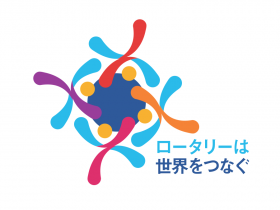 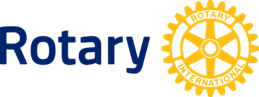 ロータリーの新しいビジョン声明と行動計画は、どのように立案されましたか？

ロータリーの新しいビジョン声明は、次のように謳っています：「私たちロータリアンは、世界で、地域社会で、そして自分自身の中で、持続可能な良い変化を生むために、人びとが手を取り合って行動する世界を目指しています」。この声明は、ロータリー会員、元会員、ローターアクター、学友、青少年交換学生、ロータリー職員、その他の一般の人びとから得られた意見を基に作られました。
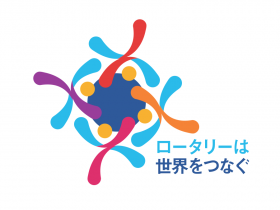 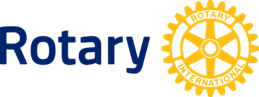 アンケート調査やフォーカスグループ
（座談会）を通じて、世界全体で100万人を
超える人たちに意見を伺いました。
こうしてできたのが、意欲と積極性を引き出し、
ロータリーを未来へと導く一つのビジョンです。
このビジョンは2017年6月に、ロータリー理事会
と財団管理委員会によって承認されました。
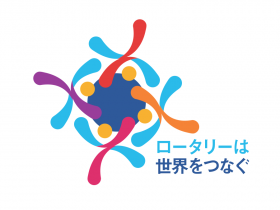 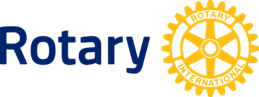 ビジョン声明が採択されて間もなく、戦略計画
委員会はロータリーの新しい行動計画の立案を
開始しました。
同委員会は、28カ国582名の参加となったフォーカス
グループとインタビュー調査を通じて、再びロータ
リー会員からの意見を伺いました。
2018年6月、新しい行動計画を形作る戦略的優先事項
と目的が、理事会と管理委員会によって承認されました。
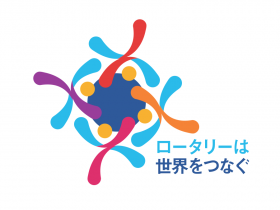 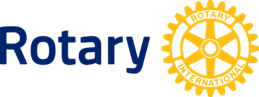 行動計画とは何であり、会員にどのような影響を与えますか？

行動計画は、組織レベルの活動を導くことを目的としていますが、
ロータリーの核心はクラブと地区であるため、ロータリーの新しい
計画に沿ったクラブ・地区独自の行動計画を立てることが強く奨励
されています。
世界は急速に変化しており、これからの年度で発展を維持していく
ために、ロータリーは進化しなければなりません。この計画は、組織、
会員、プロジェクト支援者、さまざまな機会、ロータリーのビジョンを
支える活動を導くことで、過去を称えるとともに未来を受け入れること
を目的としています。
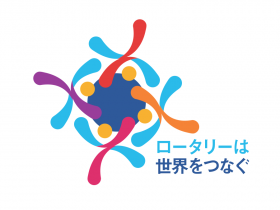 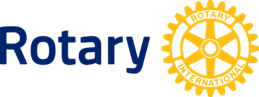 新しい行動計画は、今後どのように導入されますか？

この新しい計画は、2019-20ロータリー年度を通じて展開されていきます。
今後は、この計画がクラブにどのような影響を与えるか、またクラブに
対してどのように戦略的優先事項の支援のお願いを行っていくかについ
て情報を提供し、高い透明性を保つことに力を入れていきます。
全体的な行動計画とそれを支援する方法についてはメインページを
ご覧ください。今後数カ月以内に、戦略計画の目的を達成するための
追加のイニチアチブと、クラブと地区が参加するための方法に関する
情報を皆さまにお送りいたします。
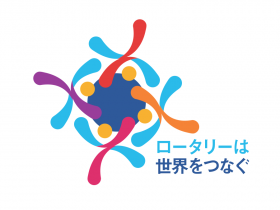 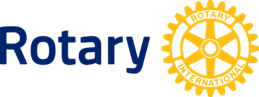 新しい行動計画と共に、クラブと地区は何をすべきで
しょうか？

大切なのは、この計画がロータリー会員の意見を基に形づくられたと
いうこと、そして、これがロータリーに新たな機会をもたらす土台と
なることをすべてのクラブと地区に認識してもらうことです。
メインページにある行動計画をご覧いただき、ロータリーが目標を
達成するためにできることをご検討ください。
新しい計画について情報を共有し、話し合いの場を設けることを
クラブと地区に奨励しましょう。
また、ロータリー会員に、この新たな取り組みを支える一員として
できることを考えるよう奨励していきましょう。
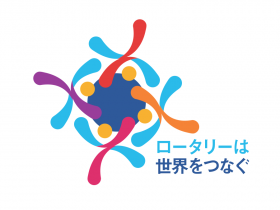 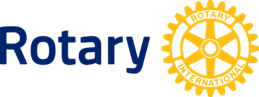 戦略計画委員会からのメッセージ
ロータリー戦略計画委員会委員長　ステファニー A. アーチック

2年前に新たなロータリー戦略計画の立案に乗り出したとき、
私たちが一番最初にしたこと、それは自分自身を見つめることでした。
変わりゆく世界という現実を見据えながら、厳しい問いを自身に投げ
かけ、徹底的な自己評価を行ったのです。
「ロータリーの現状はどうか」
「ロータリーはどうあるべきか」
「どうありたいのか」。
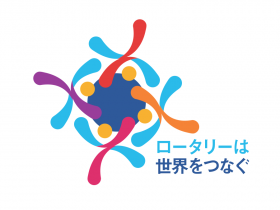 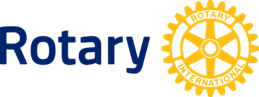 こうした問いへの答えに対するギャップを明らかにした上で、私たちは、フォーカスグループ
（座談会）やアンケート調査を通じて100万人
以上の会員の意見をうかがいました。
戦略計画に含まれている各目標は、ロータリーが
ビジョンを実現できるようにしたいと願うリーダー、
会員、ロータリー参加者の方々からのフィードバック
に基づいています。
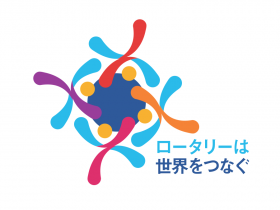 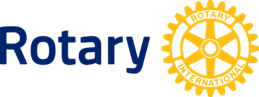 ロータリーの新しい戦略計画は、
これまでの計画とは異なっています。
新しい計画には、力強い未来を協力して築くことへ
の行動を促す「行動計画」が含まれています。
この計画を通じて、行動人が手を取り合い、価値観を
同じくする者同士がつながり、世界と自分自身の中に
持続可能な変化を生むために活動することで何が可能
となるかを、私たちが認識することができます。
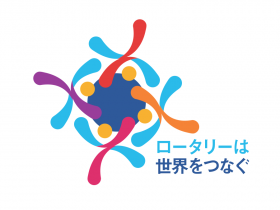 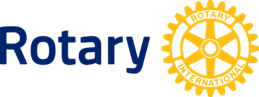 この計画は、ロータリーの伝統や価値観を払拭しよう
とするものではありません。
その目的は、組織を強化することでロータリーの価値観を今後もずっと守ること、効果的な方策を用いる
ことであらゆるレベルで組織を強化すること、
ロータリーに参加するすべての人が有意義で価値あ
る経験ができるようにすること、そして、より大勢の
人の暮らしと地域社会をより良くすることです。
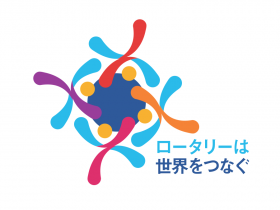 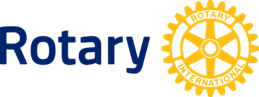 私たちは、世界により大きなインパクトをもたらし、
参加者の基盤を広げ、参加者の積極的なかかわりを
促し、適応力を高めて革新的になることを目指して
います。今後数年間、これらの目標を達成するための
数々のイニシアチブを模索、実施していきます。
この行動計画はロータリーのビジョン実現に向けた
国際ロータリーと組織全体の活動を主眼としています
が、その多くはクラブと地区のレベルにも当てはまり
ます。
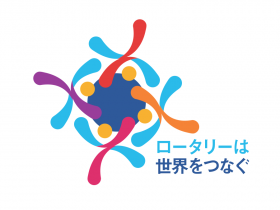 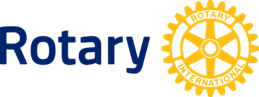 このため、各クラブでもこの行動計画と同じ
優先事項を掲げていただくことが大切となります。
クラブの計画を立てる際には、これらの優先事項
とその概念を考慮してください。
クラブを、そして会員の体験をできる限りベスト
なものに近づけるにはどうすればよいか考えて
ください。
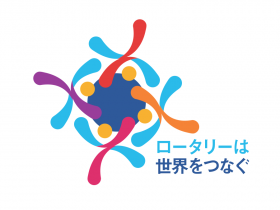 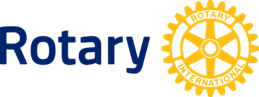 クラブが地域社会に大きなインパクトをもたらす方法を考え
たら、戦略計画立案ガイドをぜひご活用ください。
クラブが独自の行動計画を立てる際、この資料を参考にする
ことで、ロータリー全体の優先事項と足並みをそろえ、共通
目標を支えることができるでしょう。現会員や地域社会の人
びとの参加を最も効果的に増やすため、各クラブの事情や
ニーズに合った行動計画を立ててください。
私たちはロータリーの行動計画を実行するにあたり、大胆
かつ野心的でありたいと考えています。
クラブでも同じ姿勢で取り組んでいただけることを願って
います。
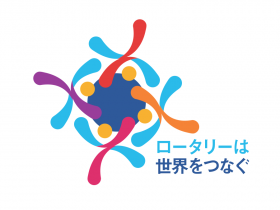 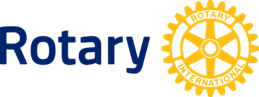 この行動計画は皆さまからのお力を借りて
形づくられたものです。
この行動計画の下、力を合わせ、将来に
より良い世界を築くためにロータリーが
大胆に取り組んでいくことができるで
しょう。
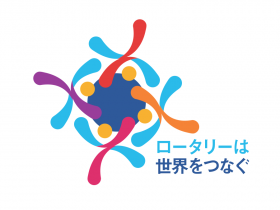 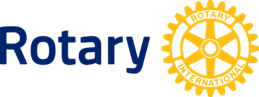 ご清聴

ありがとうございました